Treťohory a štvrtohory
Skameneliny treťohôr : NUMULITY (jednobunkové dierkavce).
Život v mori sa podobal dnešnému (lastúrniky, ulitníky, koraly, kraby, tulene, žraloky, veľryby...)
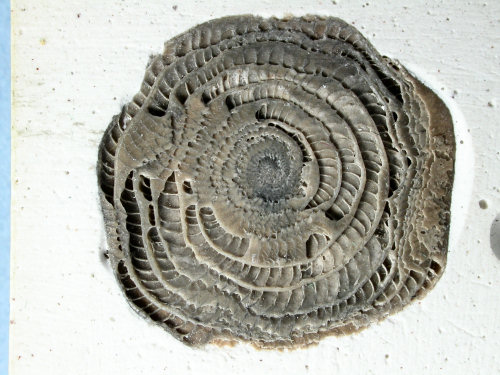 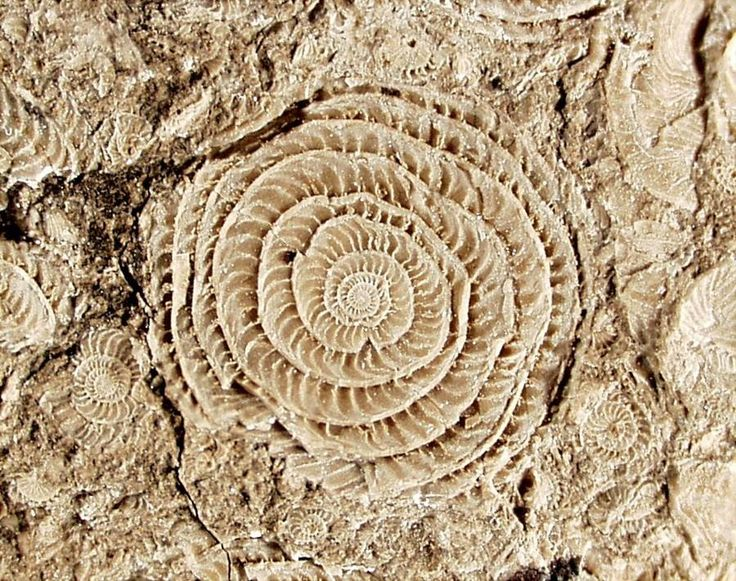 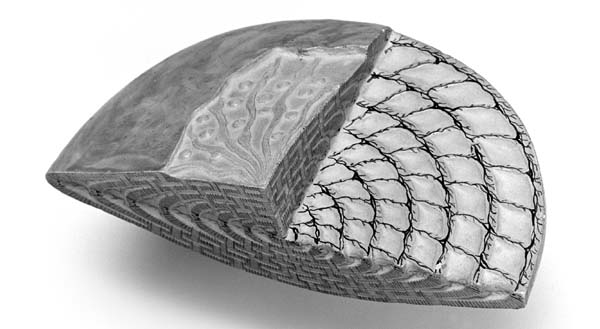 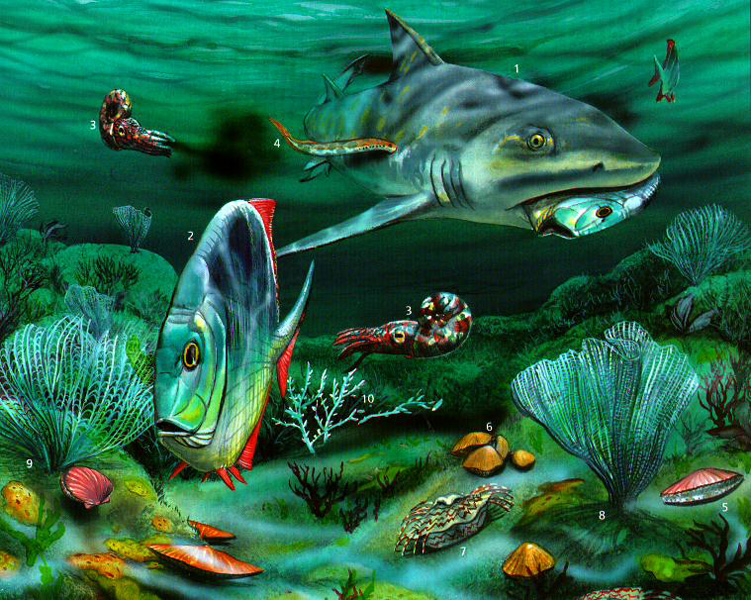 Rozloženie nadpisu a obsahu s grafom
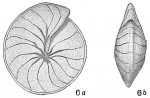 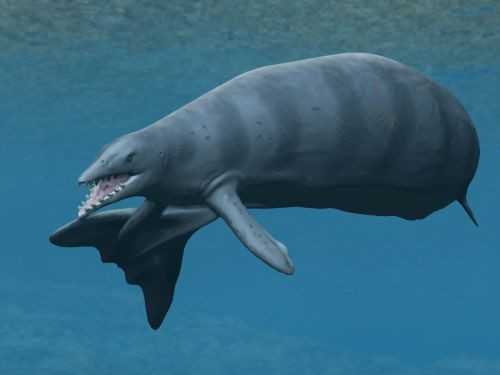 Rozloženie s dvoma typmi obsahu s tabuľkou
Prvý bod s odrážkou
Druhý bod s odrážkou
Tretí bod s odrážkou
Na súši
Rozvoj krytosemenných rastlín (javor, buk, dub, palmy, figovník...)
Rozvoj nahosemenných rastlín (ihličnany) a  lúk.
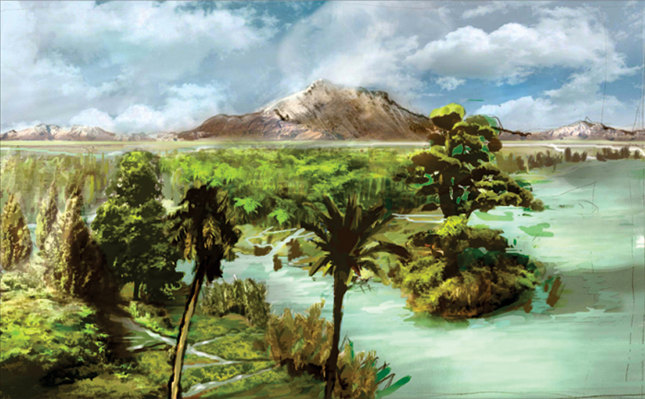 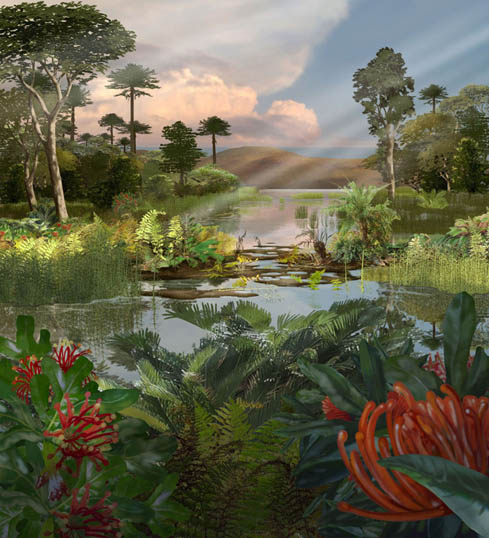 Prežili plazy druhohôr:
Rozvíjali sa:
Korytnačky, hady, jaštery a krokodíly.
Obojživelníky  a vedúce postavenie majú vtáky a cicavce, ako napr. kopytníky, šabľozubý tiger .
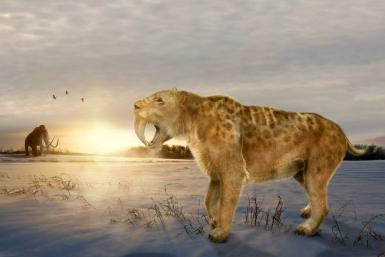 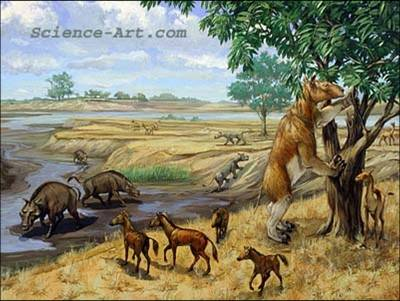 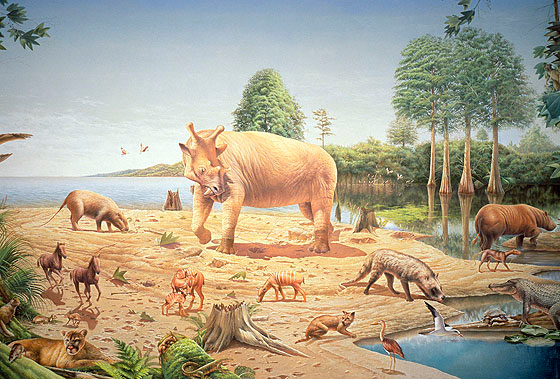 Štvrtohory – striedanie ľadovej a medziľadovej doby
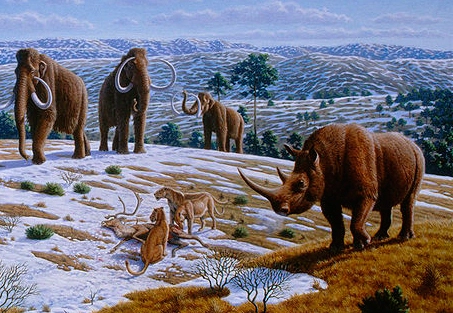 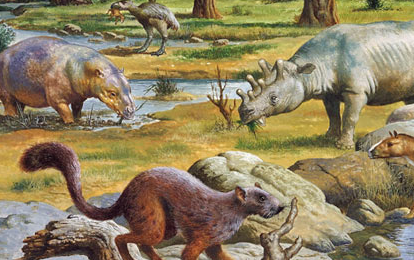 Ľadová doba
Medziľadová doba
Malé množstvo vody v riekach i oceánoch voda bola zamrznutá v ľadovcoch).
Činnosťou vetra vznikali spraše.
Rieky mali viac vody (z topiacich sa ľadovcoch).
Mnoho zrážok spôsobilo zvetrávanie hornín, vznik pôdy.
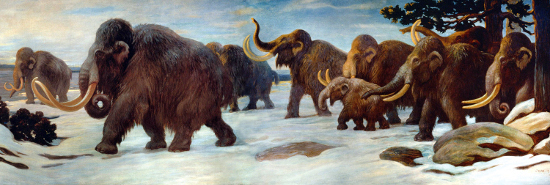 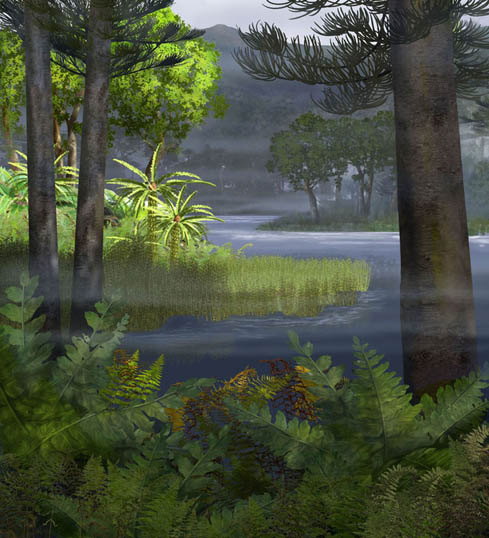 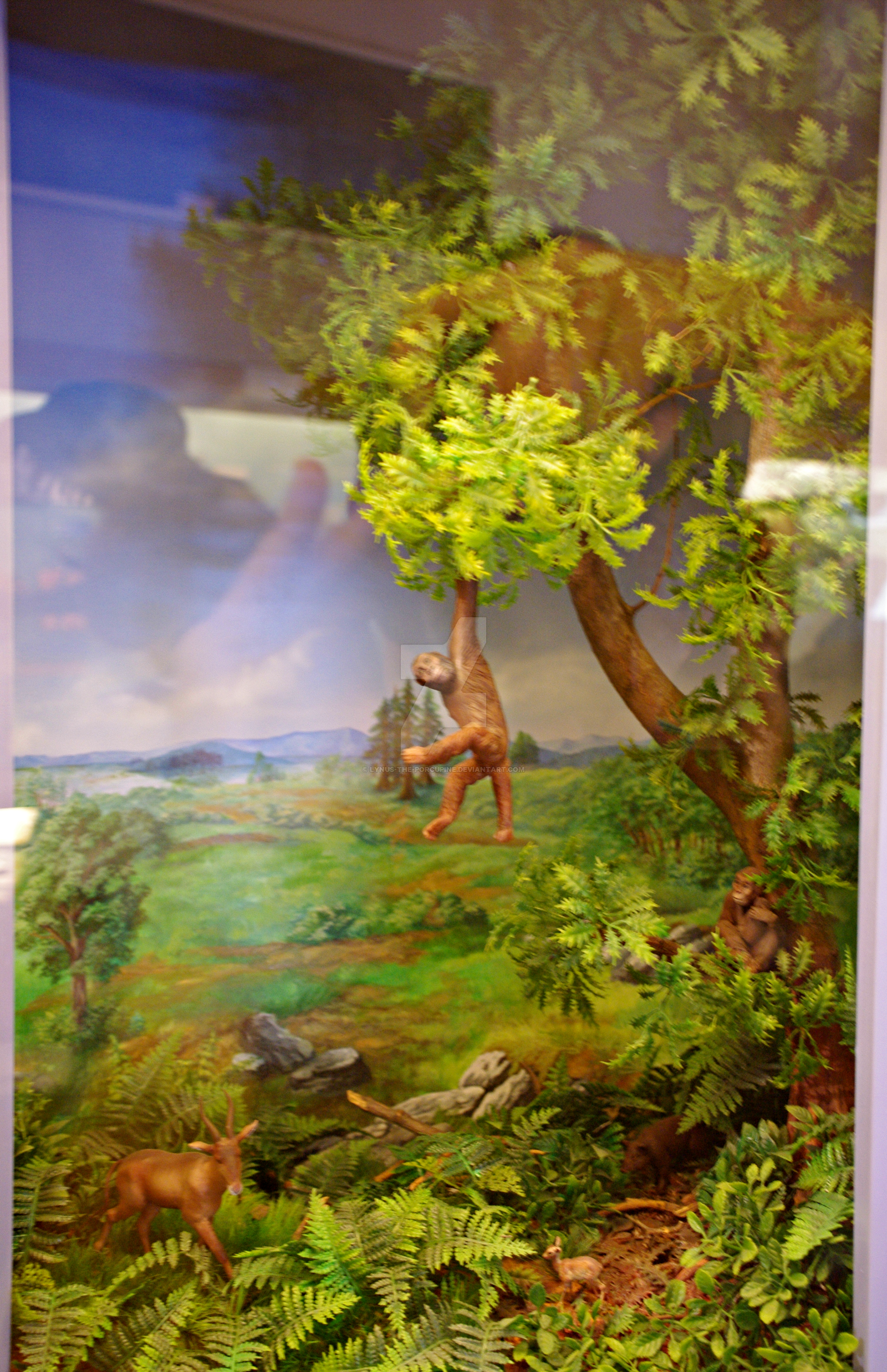 Na súši prežívali:
Mamuty, šabľozubé tigre, srstnaté nosorožce, jelene, medvede, levy...

V chladnejších oblastiach rástli: machy, lišajníky a zakrpatené dreviny. 
V teplejších: ihličnaté a listnaté lesy, stepi.
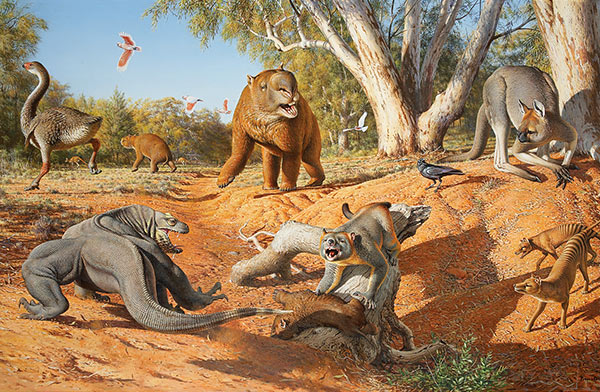 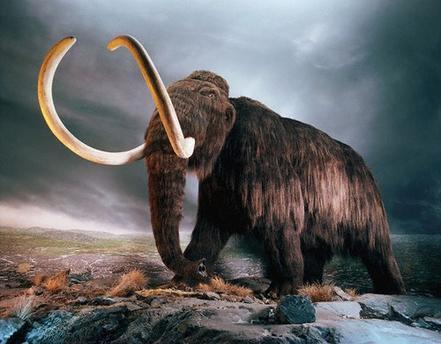 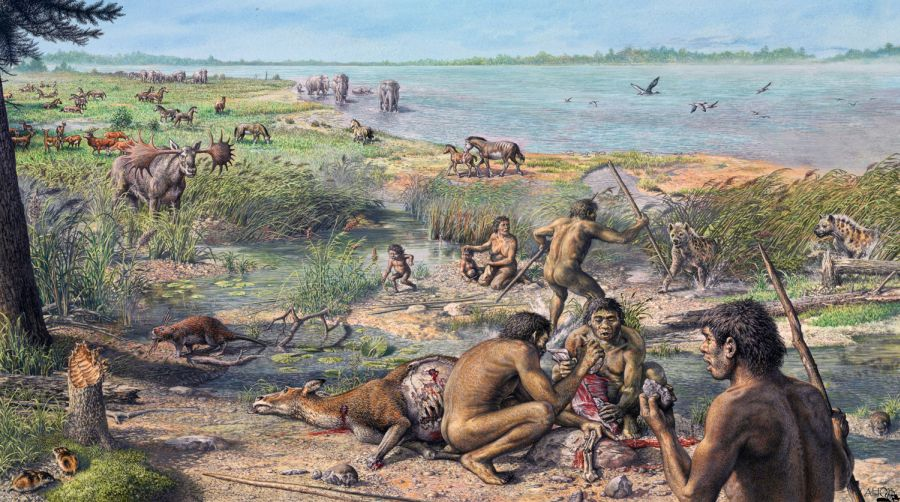 Štvrtohory sú érou vývoja hmyzu a človeka!
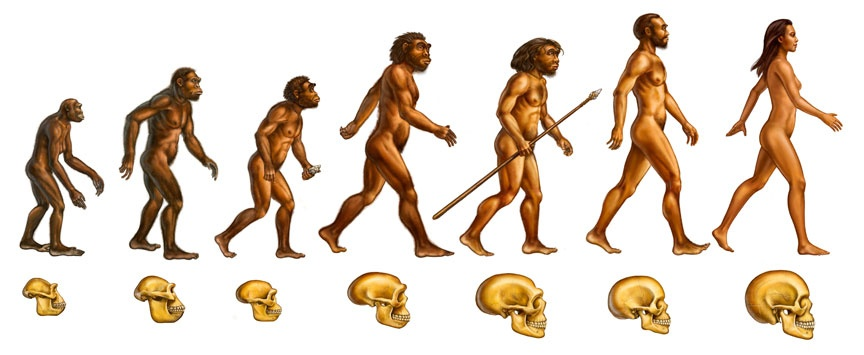